Fakulta sportovních studiíMU
10 let existence
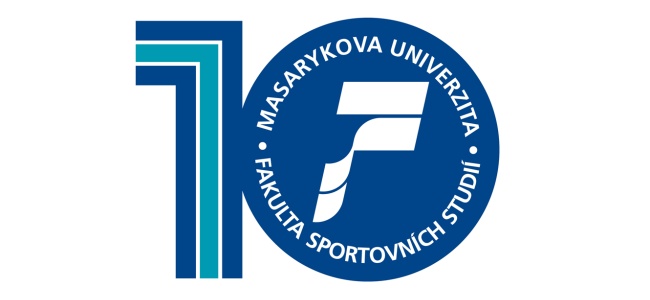 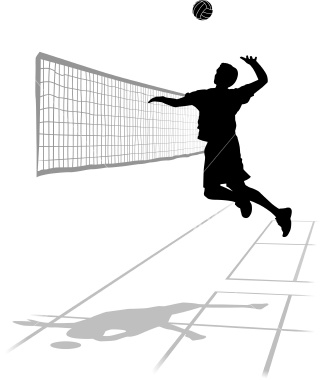 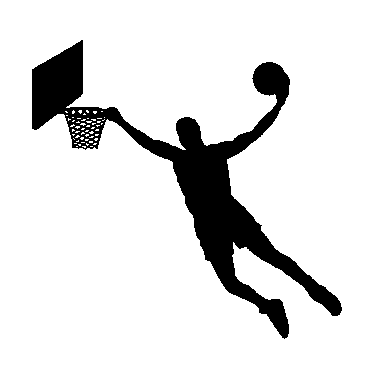 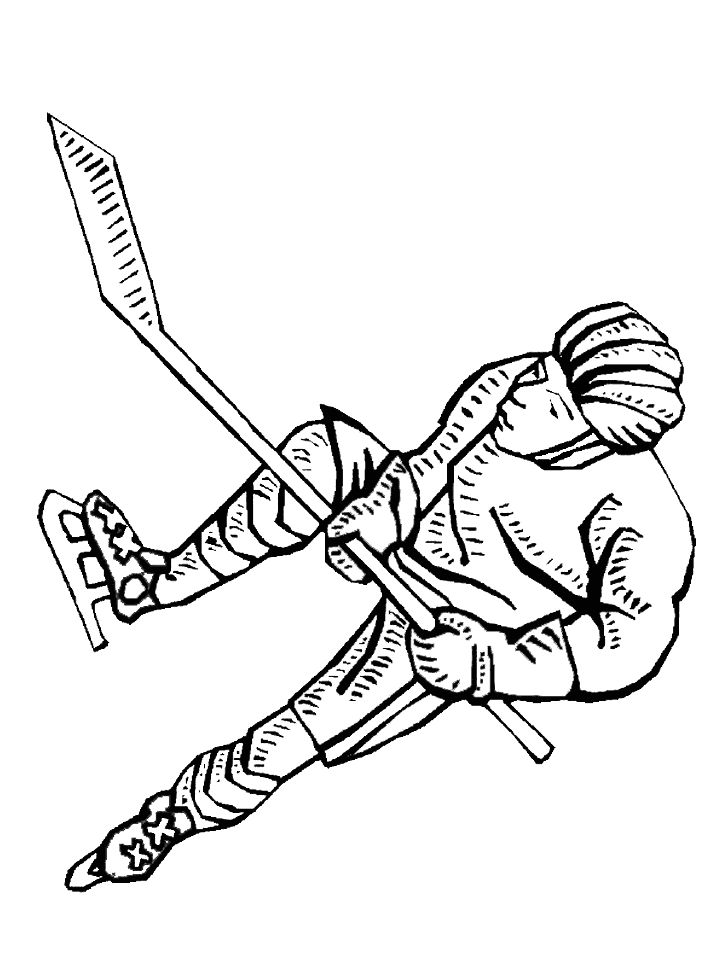 Jsme tady pro Vás, již deset let!
Váš sport, Vaše fakulta, Vaše volba!
Vášeň,  odhodlání, zábava – sport!
Přidej se k nám i Ty!